Aerobic Gram Positive BacilliHuman pathogens
Aerobic gram positive rods
1
Aerobic Gram Positive Bacilli
Corynebacteria
Bacillus species
Lactobacillus
Erysipilothrix rusiopathiae
Listeria
Aerobic gram positive rods
2
Corynebacteria
General description
Microscopic
Straight to curved rods, often club-shaped
 “Chinese” letters and pallisading
Snapping of bacilli after division
Irregular staining segments of granules that stain deeply with aniline dyes.
Aerobic gram positive rods
3
Corynebacteria
Cultural
 Non-motile
Catalase positive
Aerobic to facultative anaerobe
Aerobic gram positive rods
4
Corynebacteria
C. diptheriae
Other possible pathogens
C. jeikeium (JK bacilli)
C. urealyticum
C. ulcerans
C. pseudotuberculosis (zoonosis)
C. pseudodiptheriticum (zoonosis)
Aerobic gram positive rods
5
Corynebacteria  C. diphtheria
C. diphtheriae - “Klebs-Loeffler” bacilli
Disease - diphtheria
Non-invasive - a toxemia
Reservoir- man
 spread by droplet infection or direct contact
 carried in naso-pharynx
 skin diphtheria- now best reservoir
Organisms have affinity to the throat mucosal 
membranes - colonization
Incubation period of 2-7 days
Aerobic gram positive rods
6
Corynebacteria  C. diphtheria
Pharyngeal symptoms
headache
sore throat
low grade fever with prostration unequal to 	   fever
plaques form in throat
cervical lymph nodes swollen
Aerobic gram positive rods
7
Corynebacteria  C. diphtheria
Pseudomembrane formation
necrotic epithelial, white blood cells (WBC’s),    	  red blood cells (RBC’s),  fibrin
initial colonization ==> damage
 excretion of exotoxin
WBC’s and fibrin = inflammatory response
plaques coalesce to form pseudomembrane,
originate on tonsils but spread to posterior pharynx, nodes, 	    uvula, soft palate larynx and trachea
Aerobic gram positive rods
8
Corynebacteria C. diphtheria
PSEUDOMEMBRANE
Aerobic gram positive rods
9
Corynebacteria  C. diphtheria
Systemic intoxication
parenchymatous degeneration
fatty infiltration
Necrosis - especially
Heart, liver, kidney, and adrenals
may have gross hemorrhage
nerve damage and paralysis of soft palate, eye muscles or extremities
Aerobic gram positive rods
10
[Speaker Notes: Parenchymatous degeneration: “cloudy swelling” early stage of toxic degenerative changes, especially in protein constituents of organs in infectious diseases. Tissue appears swollen, parboiled, and opaque but reverts to normal when cause is removed.]
Corynebacteria  C. diphtheria
Cause of death
Suffocation by dislodged membrane
Suffocation by edema caused by tissue damage
Cardiac and respiratory failure as a result of the toxin
Aerobic gram positive rods
11
Corynebacteria  C. diphtheria
Other diseases caused by C. diphtheria
Skin diphtheria
Primarily in the tropics and sub-tropics 
- rare in the US
More often from non-toxigenic strains
Formation of chronic spreading punched-out ulcer          covered by a gray membrane
Non- toxigenic pharyngitis
Occasional lesions form in middle ear and  		   conjunctiva
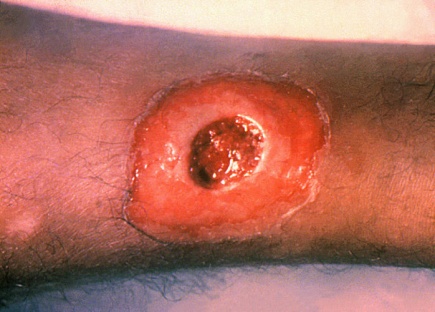 Aerobic gram positive rods
12
[Speaker Notes: http://en.wikipedia.org/wiki/File:A_diphtheria_skin_lesion_on_the_leg._PHIL_1941_lores.jpg]
Corynebacteria  C. diphtheria
Pathogenicity - exotoxin
A protein that splits into two fragments
A -  enzyme- toxic, heat stable
B - non toxic, heat labile, enables A to bind to cell
Affinity to cells of: 
peripheral nerves,  heart muscle, pericardium, diaphragm, liver, kidneys
Unable to save cell once toxin enters
Aerobic gram positive rods
13
[Speaker Notes: B-binds
A-blocks protein synthesis]
Corynebacteria  C. diphtheria
Toxin production due to bacterial phage
Tox gene fragment enters into the cell by lysogenization
Without phage - no toxin produced.
inhibits protein synthesis by inhibiting elongation factor 2 (EF2)
Fragment A catalyzes ADP ribosylation of EF2, blocking the transfer of amino acids from tRNA to peptide chain
Viral gene enters bacterium genome and is hereditary
Aerobic gram positive rods
14
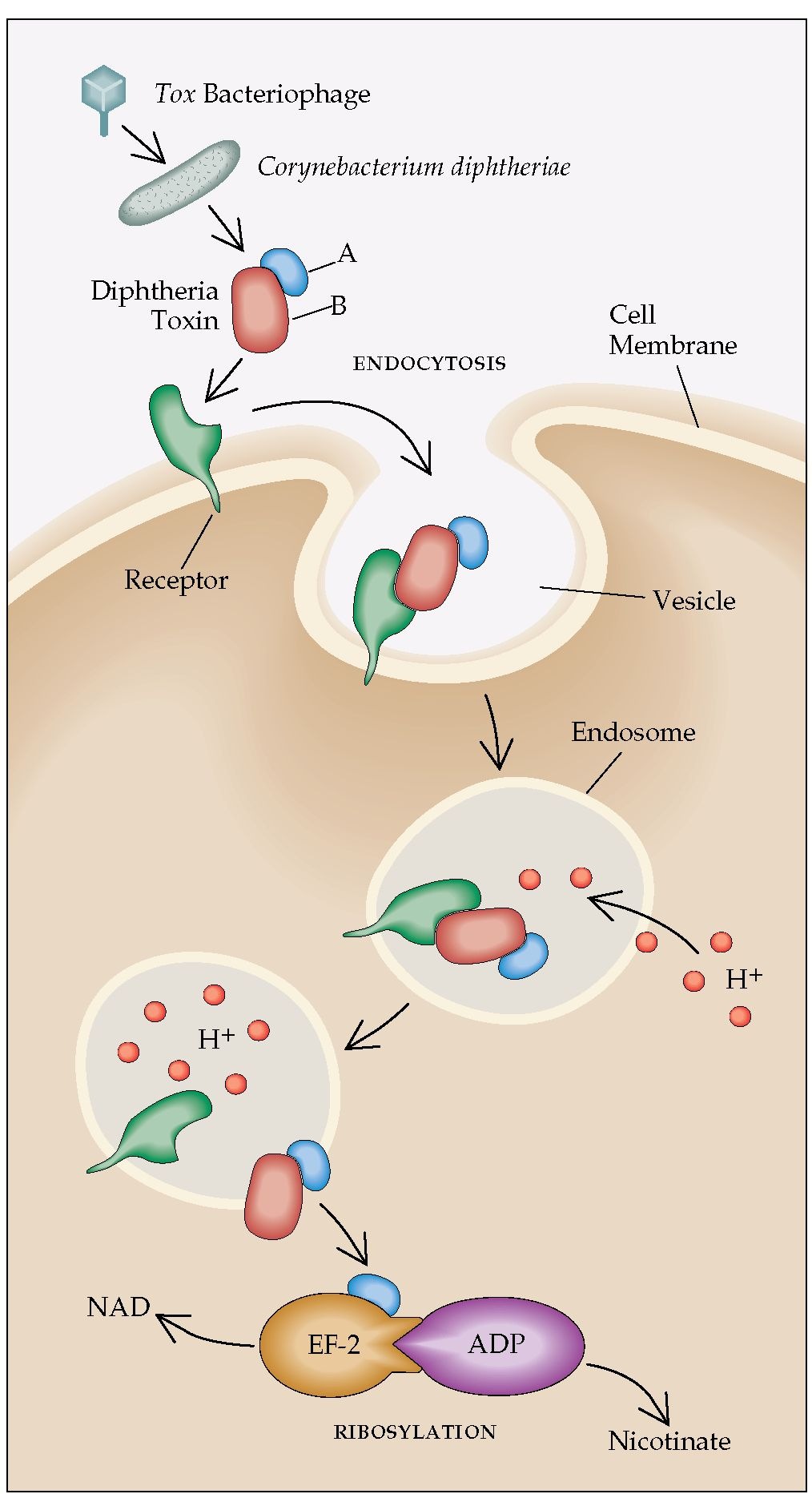 Aerobic gram positive rods
15
[Speaker Notes: Picture on left: http://what-when-how.com/acp-medicine/infections-dues-to-gram-positive-bacilli-part-1/
Figure 1 Mechanism of action of diphtheria toxin. Diphtheria toxin production is encoded by a bacteriophage carrying the tox gene that gains entry into Corynebacterium diphtheriae. The toxin consists of an A fragment and a B fragment. The B fragment binds to the receptor (heparin-binding epidermal growth factor precursor) on the cell surface, and the whole molecule is then taken into the cell by endocytosis. In the closed environment of the endosome, acidification occurs (H+). The low pH level causes the B region to unfold and form a membrane channel, allowing the A domain to pass through the membrane into the cytoplasm. The disulfide bond linking the A and B regions is reduced, and the A subunit is then freed to bind to ADP-ribosylate elongation factor-2 (EF-2). Ribosylation interferes with the ability of EF-2 to add amino acids to a peptide chain, blocking protein synthesis and causing cell death. (A—A fragment; B—B fragment; NAD—nicotinamide adenine dinucleotide; ADP—adenosine diphosphate)
Picture on Right: http://www.wwnorton.com/college/biology/microbiology2/ch/25/etopics.aspx]
Corynebacteria  C. diphtheria
Prevention
Active artificial immunization - toxoid vaccination
Test for susceptible individuals - Schick test
Injection of toxin into forearm
Injection of toxoid into other arm for control (allergic rxn)
Inflammation (positive test)- no antibodies present, patient susceptible to diphtheria
Aerobic gram positive rods
16
[Speaker Notes: The Schick test, invented between 1910 and 1911[1] is a test used to determine whether or not a person is susceptible todiphtheria.[2] It was named after its inventor, Béla Schick (1877–1967), a Hungarian-born American pediatrician.
The test is a simple procedure. A small amount (0.1 ml) of diluted (1/50 MLD) diphtheria toxin is injected intradermally into the arm of the person. If a person does not have enough antibodies to fight it off, the skin around the injection will become red and swollen, indicating a positive result. This swelling disappears after a few days. If the person has an immunity, then little or no swelling and redness will occur, indicating a negative result.
Results can be interpreted as:
Positive: when the test results in a wheal of 5–10 mm diameter
Pseudo-positive: when there is only a red colored inflammation and it disappears rapidly
Negative reaction:
pseudo negative reaction:
The test was created when immunizing agents were scarce and not very safe, however as newer and safer toxoids were made available there was no more requirement for susceptibility tests.]
Corynebacteria  C. diphtheria
Treatment
Passive immunization with anti-sera on day of diagnosis (irreversible bonding of toxin to cells)
Give antibiotics that prevent a carrier state and decrease numbers of bacteria and toxin amount - penicillin, erythromycin and tetracycline
Aerobic gram positive rods
17
Corynebacteria  C. diphtheria
Laboratory Diagnosis
 (physician needs to inform lab to R/O C. dipth)
 What type of specimen.
Pseudomembrane
Throat or nasopharyngeal swab
Wound material 
Microscopic exam. 
Gram stain to R/O Vincent’s Angina (fusiforms & spirochetes)
Albert’s or alkaline methylene blue. 
Beading or banding 
Babes-Ernst bodies - metachromatic granules (polyphosphates) 
“Chinese” letters or pallisading, club shaped, pleomorphic GPR
Aerobic gram positive rods
18
Corynebacteria  C. diptheria
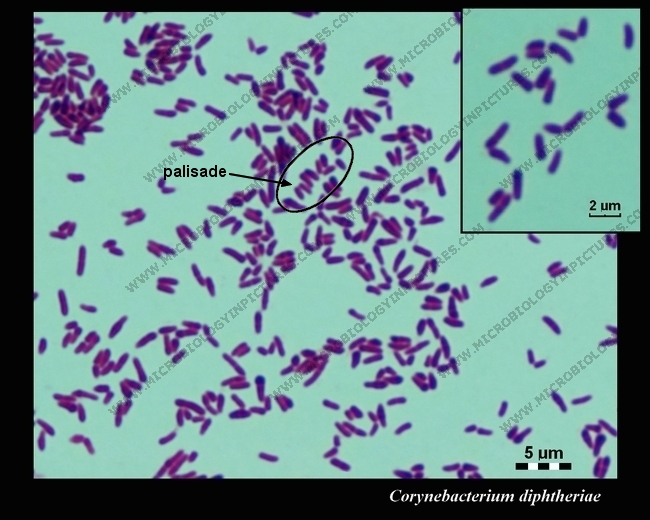 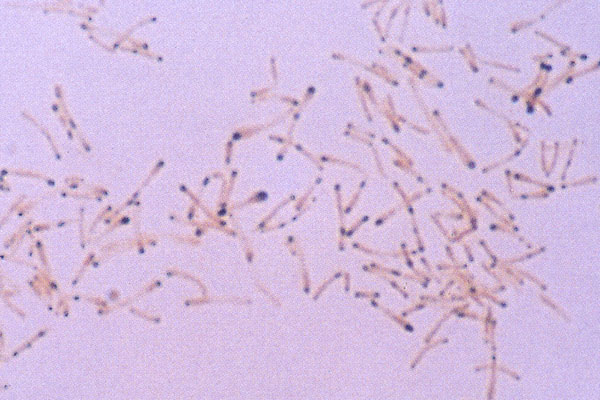 Aerobic gram positive rods
19
[Speaker Notes: Picture on left: http://www.microbiologyinpictures.com/corynebacterium%20diphtheriae.html]
Corynebacteria  C. diphtheria
Primary isolation
Sheep Blood agar plate (BAP)
R/O Group A strep (beta) infection
C. dipth - 1-3 mm, variable hemolysis, resembles Strep
Tellurite medium
Tellurite is reduced to tellurium intracellularly- => black colony
Selective for C. dipth- Group D strep and staph can grow however  other bacteria are inhibited
May be differential - that depends upon media choice
Loeffler medium (tubed media)- contains serum to promote growth and  formation of metachromatic granules. 
Prepare a methylene blue stain after overnight incubation at 35C
Aerobic gram positive rods
20
Corynebacteria  C. diptheria
Preferred media is blood cystine-tellurite agar
colonies are black or gun-metal gray 
Suspect colonies are gram stained and replated (subbed) to a SBAP for biochemicals 
Tinsdale tellurite media 
C. dipth has a black halo, diptheroids have none 
4 day shelf life, and may not grow some strains
Aerobic gram positive rods
21
Corynebacteria C. diptheria
Blood tellurite next to a BAP
Aerobic gram positive rods
22
Corynebacteria C. diptheria
Tinsdale tellurite
Note halo
C. diphtheria positive
Aerobic gram positive rods
23
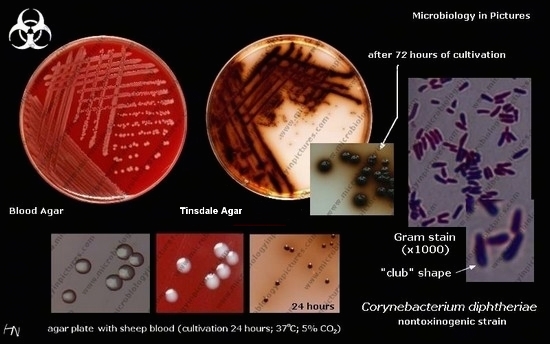 Aerobic gram positive rods
24
[Speaker Notes: http://www.microbiologyinpictures.com/corynebacterium%20diphtheriae.html]
Corynebacteria  C. diptheria
Loeffler’s serum agar
Inhibits normal resp. flora 
Colonies  look grayish to cream colored 
The pleomorphism is enhanced 
The bacteria will stain with methylene blue for Babe-Ernst bodies
 Biochemical confirmation
Toxin detection- necessary. 
In vitro - Elek test - reference lab only 
Proteose - peptone media with tellurite 
Paper strip impregnated with anti-toxin, Place sub-surface 
Look for precipitationat 45 degree angle
Aerobic gram positive rods
25
Corynebacteria  C. diptheria
Toxin production detection cont.
In vivo- Fraser-Weld 
Inject suspension of organism intracutaneously into a white laboratory rabbit 
After 5 hours - give anti-toxin
Inject suspension as post-toxin control( allergy)
Positive test- necrosis only at first injection site
Aerobic gram positive rods
26
Corynebacteria  C. diptheria
ELEK TEST
Aerobic gram positive rods
27
Corynebacteria  other
C. jeikeium- immunocompromised patients 
Endocarditis, foreign body infections
Resistant to many antibiotics
Morphology: Tiny, glistening colonies on sBAP
Urease negative
C. urealyticum- immunocompromised patients
UTI
Resistant to many antibiotics 
Morphology - Tiny, glistening colonies on sBAP
Strongly urease positive
C. ulcerans - 
“normal flora” 
may cause diphtheria-like sore throat
Aerobic gram positive rods
28
Corynebacteria Other
C. pseudotuberculosis 
can cause suppurative granulomatous lymphadenitis
C. pseudodiptheriticum - 
can cause endocarditus, pneumonia and lung abscesses
C. xerosis -
 can cause endocarditis or septicemia in immunocompromised patients
Diptheroids
Aerobic gram positive rods
29
Bacillus anthracis
Human disease classified according to the route 
of entry
Aerobic gram positive rods
30
Bacillus B. anthracis
General description
Large spore forming gram positive bacilli. 
Aerobic. 
Catalase positive.
>60 species
Bacillus anthracis -
Anthrax (primarily an animal pathogen rare in the USA. 
An agent of bioterrorism
Enzootic in Turkey, Iran, Pakistan and the Sudan. Rare to naturally occur in the US.
The spores are infectious for >30 years.
There is a problem when importing products from 	endemic areas.
And from areas that use infected dead animals as 	fertilizer.
Aerobic gram positive rods
31
Bacillus B. anthracis
Cutaneous (Malignant pustule) -  95% cases in the US. 
A. The spores enter a cut which forms a pustule which forms a hemorrhagic vesicle that ruptures and forms an ulcer with a Black Eschar and thick edema
It can involve regional lymph nodes
Rarely cause septicemia
Usually long healing, but not painful
 20% mortality if not treated
Aerobic gram positive rods
32
Bacillus B. anthracis
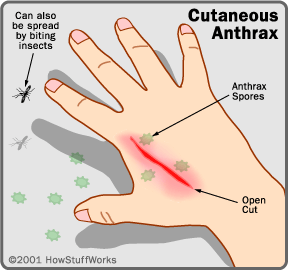 CUTANEOUS ANTHRAX
BLACK ESCHAR
Aerobic gram positive rods
33
Bacillus B. anthracis
Inhalation (Wool sorter's disease ) 5% cases in the 	US. 
The spores are inhaled in an aerosol .
The spores are engulfed by the alveolar macrophages and migrate to the mediastinal lymph nodes where the spores germinate. The spores grow at a rapid rate overwhelming the macrophages and causing hemorrhage, edema and can result in overwhelming septicemia  
The infection is usually fatal
Aerobic gram positive rods
34
Bacillus B. anthracis
INHALATION ANTHRAX
Aerobic gram positive rods
35
Bacillus B. anthracis
Gastrointestinal ( never reported in the US) 
This involves the lymphnodes of the small intestines
The person ingests contaminated food.
 This is usually fatal
Aerobic gram positive rods
36
Pathogenicity. 
The exotoxin produced causes irreversible damage.
causes edema.	
injures phagocytes
Primary site of toxin unknown 
Capsule – antiphagocytic
Needs both to be virulent 
Death. 
From toxemia
From overwhelming septicemia (log-jam theory)
Aerobic gram positive rods
37
Bacillus B. anthracis
Incidence 
20,000-100,000 case per year worldwide 
Occupational hazard-esp contact with wools and hides 
90% cases are industrial esp. imported goat hair 
 vet and agricultural
Aerobic gram positive rods
38
Bacillus species
Other Bacillus species
Bacillus cereus - food poisoning 
Two types- based on which enterotoxin produced 
Emetic form incubation 1-6 hours
	primarily associated with fried rice. Spores on rice germinate upon boiling and organism grows in rice if left unrefrigerated. 
Diarrheal form 10-13 hours
associated with meat, soups, vegetables, etc

Diagnosis 
 >105 organisms/gram of food
Aerobic gram positive rods
39
Bacillus species
Rare - endophthalmitis 
Trauma to eye  or spread hematological 
Very rapid with loss of vision or eye

Normal organism in stool - need to demonstrate >100,000 orgs/gram to prove food poisoning
Aerobic gram positive rods
40
Bacillus species
Virtually impossible to eradicate spores from all foods so do not store at room temperature
Aerobic gram positive rods
41
Bacillus species
Other Bacillus sp. 

Ubiquitous - primarily saprophytic
 a. Spores survive in all sorts of environmental conditions such as rubbing alcohol used for phlebotomy or cleaning instruments
B. subtilis is one common species
Aerobic gram positive rods
42
Bacillus species
Diseases – when isolated, organisms cannot be assumed to be a contaminant
 Pulmonary and dissemination in compromised host which can be life threatening
 Localized infections of closed speces( meningitis, endopthalmitis) 
Wound infections post trauma, surgery prosthesis 
Bacteremia drug addicts
Aerobic gram positive rods
43
Bacillus species
Industrial uses  
ex Bacitracin  
	(from B. subtilis, B. lichenformis)
 
Commercial insecticides
Ex B. popilliae
Aerobic gram positive rods
44
Diagnosis
B. anthracis - contagious 
if suspected use extreme caution  
use biological hood, gloves , gown, & mask. 
CDC and Public Health Department needs to be notified
Notify FBI if bioterrorism is suspected
Aerobic gram positive rods
45
Bacillus B. anthracis Lab
Direct exam of material organisms
large boxy 1 x 3-10um in chains,
 India ink: Capsule 
Wet prep: non-motile
BAP: colony characteristics
aerobic “ground glass”
 “Medusa head” colony
 Non - hemolytic, Non - motile, ovoid sub terminal spores
Tenacity-You can lift colony up and it will 	stay in peaks like stiff egg whites
Aerobic gram positive rods
46
Bacillus B. anthracis Lab
Animal inoculation - 
culture organism from liver, spleen, blood on autopsy
Bicarbonate/serum agar + CO2 => capsule produced
Other plates => no capsule 
Only virulent strains produce this capsule 
Paired sera to CDC to perform indirect hemagglutination
Aerobic gram positive rods
47
Bacillus B. anthracis Lab
Spring of pearls 
add organisms  + 10u penG disc => 
incubate for 6-8 hours 
view under 100x 
look for spherical cells .
 B. anthracis is sensitive to Pen 
 Others are resistant
Aerobic gram positive rods
48
Bacillus B. anthracis Lab
Encapsulated – india ink
Large gpr in chains
Non-motile – wet prep
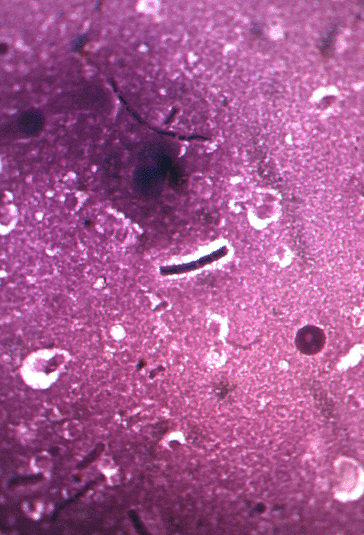 Aerobic gram positive rods
49
Bacillus B. anthracis Lab
BAP
Non-hemolytic
Tenacious
Medusa head colonies
Aerobic gram positive rods
50
BACILLUS SPECIES NOT B.ANTHRACIS
Other Bacillus species
 Beta- hemolytic, motile 
Some can produce spores aerobically 
Many are oxidase and catalase positive 
Some atypical can be confused with non-fermentative gram negative bacilli 
stain gram negative  & do not Id on usual gm = tests
Induce spore formation- TSI
Vancomycin disc susceptibility Basp sensative, gram negative resisistant
String test – non-lactose fermenting gram negative rods become stringy when mixed with 3% KOH for 60 seconds, Basp do not
Aerobic gram positive rods
51
BACILLUS SPECIES
Large gram positive rods with spores
Motile
Aerobic gram positive rods
52
BACILLUS SPECIES
BAP – Variety of colonial morphologies
Beta-hemolytic
Aerobic gram positive rods
53
Lactobacillus
I. Organism
 gram positive, non spore-forming rod 
Family- Lactobacilliaceae- no clinical reason to speciate 
L. acidophilus- industrial use in milk and yogurt 
Name from amounts of lactic acid produced 
from homofermentative glucose fermentation 
(heterofermentative = 50% lactic acid + CO2 + acetic + ETOH)
Aerobic gram positive rods
54
Lactobacillus
Usually medium rods, long & slender
may chain 
non-motile catalase neg 
grows well on SBAP & CHOC 
Rogosa selective tomato juice agar
Often listed under anaerobic gram positive rods 
Vancomycin resistant
Aerobic gram positive rods
55
Lactobacillus
Disease
Rare cases of meningitis and endocarditis.
Note: a patient in this hospital with many Lactobacillus in an abdominal wound(with other flora) and another patient with it in the blood stream.
 	Considered part of “normal flora” ex. 		Mouth (NRF), GI, Vaginal (doderlein’s 		bacillus)
Aerobic gram positive rods
56
Lactobacillus
In infant female - the vaginal tract become colonized with LASP from the mother at birth. As the mother’s progesterone stimulation decreases the LASP decreases and only returns after menarche. 

Keeps vaginal tract acid (pH 4.4-4.6) inhibits GNR’s , GC and other vaginal pathogens 

Level of organism varies with menstrual cycle
Aerobic gram positive rods
57
Erysipilothrix rusiopathiae
Disease  
A. Erysipelas in swine, polyarthritis in sheep 	 primarily see this organism in veterinary     
      medicine
Acute fatal septicemia 
Skin lesions 
Endocarditis 
Inflammatory disease of the skin & joints- erysipelas in swine 
Has major economic importance
Aerobic gram positive rods
58
Erysipelothrix
Erysipoloid skin infection in man 
Mostly found on fingers and hands 
Skin lesions are erythemous & edematous 
Often have superficial vesicles 
Arthritis of nearly every joint  is common
Usually self-limiting
Obtained through contact wit infected animals esp. fish and swine.
Pathogenicity factor have not been determined, possibly a neuraminidase

Gp A Strep (erysipelas) has a spreading cellulitis of the face
Aerobic gram positive rods
59
Erysipeloid
Aerobic gram positive rods
60
Erysipelothrix
Laboratory identification 
Primary isolation 
skin biopsy (infusion broth with 1% glucose incubated overnight in 5-10% CO2 then subbed to a SBA at 24 hour intervals 
Microscopic Characteristics:
rod shaped, tend to be filamentous 
easily decolorized
filaments may thicken and show granules 
non-motile
non spore forming
Aerobic gram positive rods
61
Erysipelothrix
Cultural Characteristics: 
on SBAP- 2 forms 
Smooth, clear, very small (0.1mm-1.0mm =>R 48H 
Rough, 0.2-0.4mm, long branching filamentous GPR 
Greening of the media after a few days 
Microaerophile to facultative anaerobe
Requires serum or other highly nutritive additives for optimum growth
Aerobic gram positive rods
62
Erysipelothrix
Biochemical tests 
catalase: negative 
bile esculin: negative
H2S in TSI (A/A) 
Hemolytic (alpha or gamma) 
Test tube brush test : growth in semi-solid media at room temperature indicating motility
Aerobic gram positive rods
63
Listeria monocytogenes
General description 
Microscopic 
Small, coccoid GPR
Tendency to form chains in broth 
After 18-24 h incubation V & L forms and pallisades 
Cultural 
Beta-hemolytic colonies that resemble beta-streptococcus
Motile at room temperature, non-motile at 35C
Catalase positive
Aerobic to facultative anaerobic
Aerobic gram positive rods
64
Listeria
Disease -  Listeriosis
 Sepsis and meningitis in compromised host 
Primarily cancer patients, alcoholics, diabetics, transplant (esp. heart) 
Bacteriema : host has lymph node enlargement, fever, monocytosis 
no heterophile antibodies
need to differentiate from toxoplasmosis
Aerobic gram positive rods
65
Listeria
Other sequellae:
 pneumonia, endocarditis, bacterial aortic aneurysm, papular or pustular cutaneous lesion, localized abscesses, conjunctivitis, urethritis, and possible habitual abortions
Aerobic gram positive rods
66
Listeria
Neonatal sepsis or meningitis 
Early onset
primarily septic
associated with low birth weight, OB complications and colonization of the mother’s genital tract with Listeria 
May get disseminated listeriosis with abscesses and granulomas primarily of the liver and meningesmother high infant mortality
likely had bacteremia following enteritis leading to transplacental infection 
 Late onset - 4 weeks post- partum
 Primarily meningitis - if the infant survives high probability of brain damage
 associated with normal birth weight, no OB complications or colonization of the mother
Aerobic gram positive rods
67
Listeria
Puerperal sepsis or flu-like illness during pregnancy 
Usually in the third trimester 
In some women may precipitate labor
 premature or stillborn infant 
infected fetus = granulamatosis infantiseptica
Aerobic gram positive rods
68
Listeria
Food borne disease
 Listeria is found in the feces of many animals
 Listeria is found on plants and vegetables
ex. Cabbage fertilized with sheep manure- the sheep had had listeriosis the year before
 Found in milk products  
ex. Mexican style cheese – in California pasteurized milk contaminated with unpasteurized milk
Aerobic gram positive rods
69
Listeria
Host susceptibility
 Host may have decreased acidity in the stomach (taking antacids) 
GI symptoms often precede other infections 
 Fecal WBC’s noted
Aerobic gram positive rods
70
Listeria
Pathogenicity 
an intracelluar parasite involves RES 
	(reticulo-endothelium system)
Septicemia => granulomas and suppuration (pus) 
 Delayed hypersensitivity may contribute to the disease - Listeria is studied frequently for this property
 Hemolysin present
Aerobic gram positive rods
71
Listeria
Laboratory diagnosis 
Type of specimen 
CSF 
blood 
Merconium of infant - wet prep often show motile organisms with tumbling motility
 Genital
 Feces -especially neonates 
Amniotic fluid 
Tissues
Aerobic gram positive rods
72
Listeria
Microscopic 
Small gpr, often confused with strep in chains 
May have x & y forms 
Direct wet prep-
 tumbling motility - head over head
Aerobic gram positive rods
73
Listeria
Primary isolation 
Cold enrichment may be needed (esp. OR and autopsy tissues) - release of intracellular organisms?
   BAP - aerobic to facultative anaerobic, may need CO2
 Narrow  zone of beta hemolysis;  resembles gamma strep, may have to remove colony to see hemolysis 
McBride Agar- blue-green, watery colonies when examined with oblique light
 Biochemical 
Catalase +, Bile esculin +,  Camp +, Hip + CHO fermented 
Umbrella-shaped motility at RT, non-motile at 35C
Aerobic gram positive rods
74
Listeria
Antisera available
 Anton test for pathogenicity 
a. suspension of listeria in conjunctival sac of young rabbit or guinea pig => severe purulent conjunctivitus
Other Listeria species, not clinically important
Aerobic gram positive rods
75
Listeria
BAP – Beta-hemolytic
Aerobic gram positive rods
76
Listeria
Bacteremia
Aerobic gram positive rods
77
Listeria
Microscopic – small gram positive rods
Tumbling motility
Umbrella shaped motility in MIO
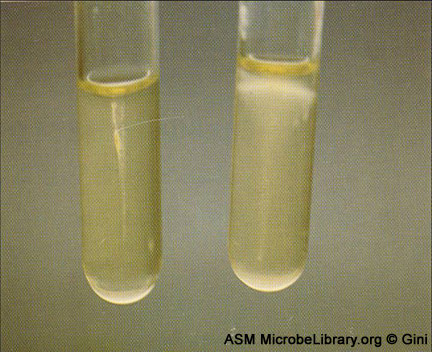 Aerobic gram positive rods
78
Biochemical tests for small gpo
Aerobic gram positive rods
79
ID of common non-spore forming gpr’s
Aerobic gram positive rods
80
KEY WORD(S)
Pallisading
Pseudomembrane
Toxoid
Malignant pustule
Tenacious
Erysipieloid
Erysipelas
Aerobic gram positive rods
81
Aerobic gram positive rods
The End




Thank you
Aerobic gram positive rods
82